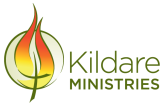 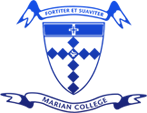 Year 7 Mathematics
Core subject
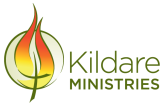 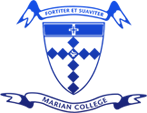 21st century skills
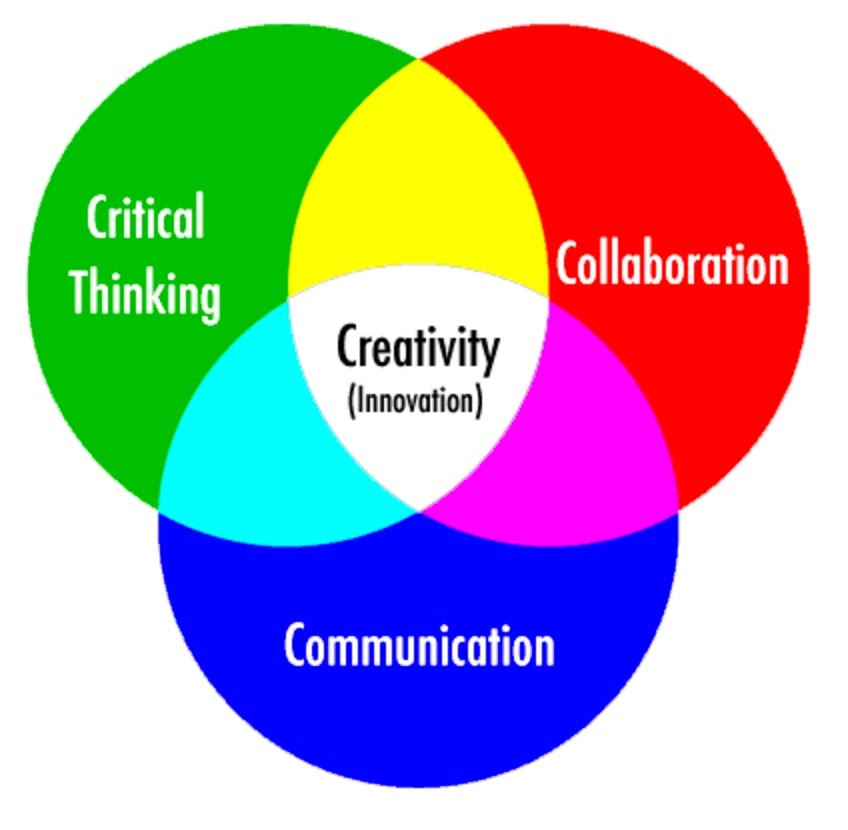 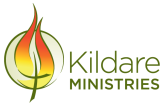 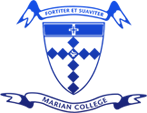 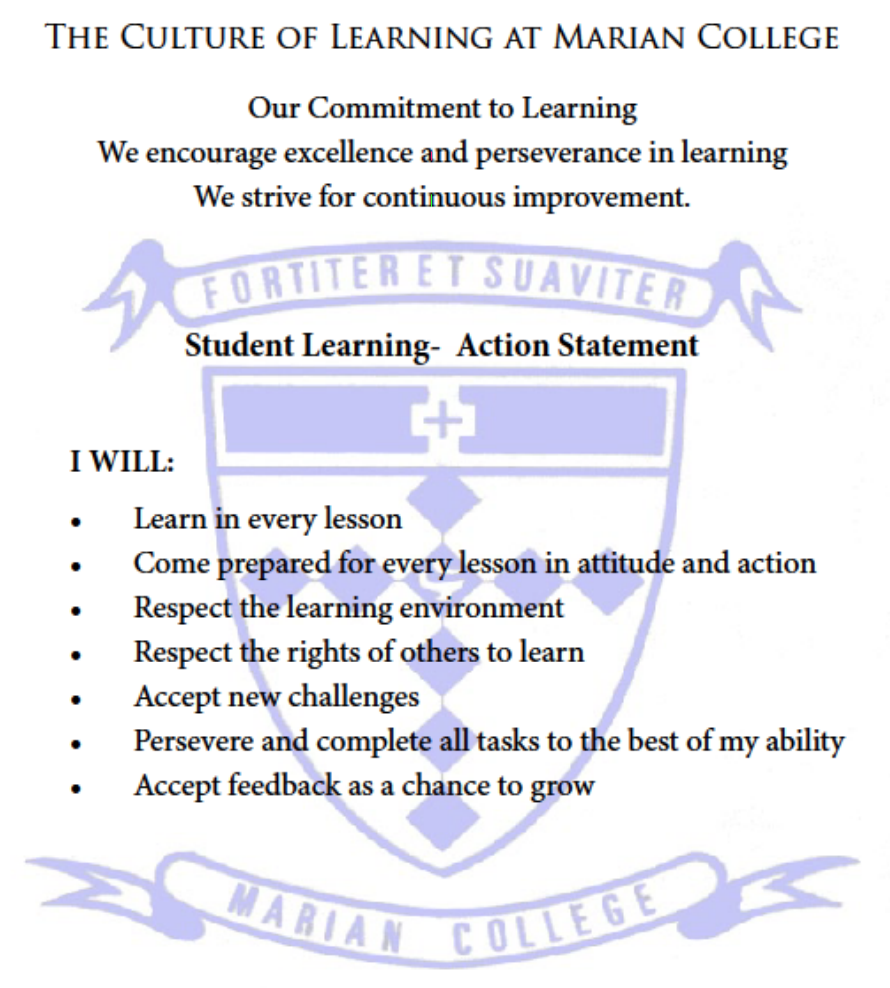 Core subject
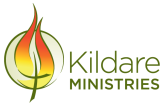 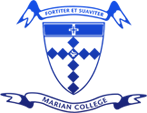 Year 7 Mathematics
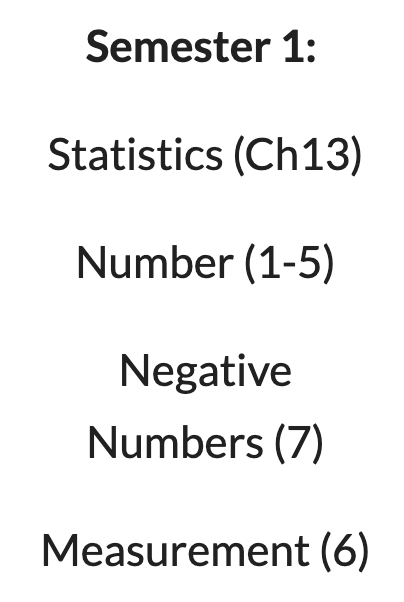 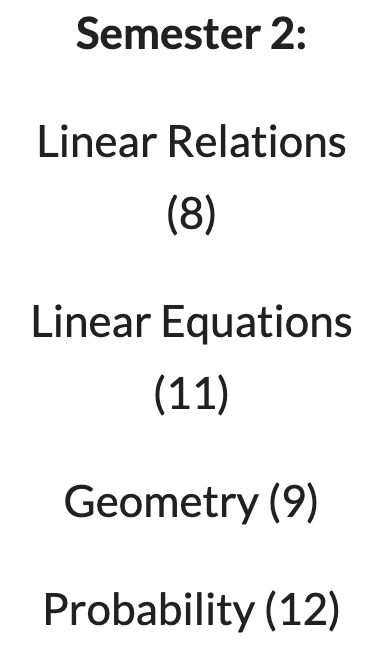 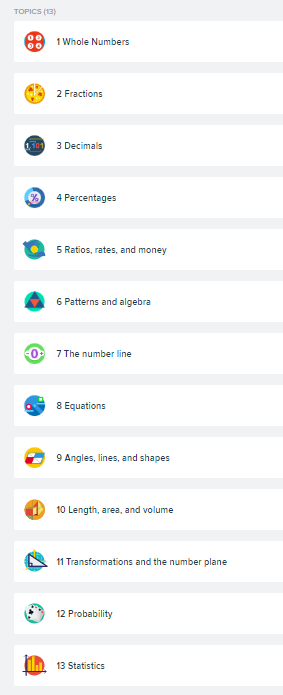 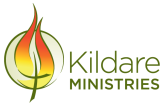 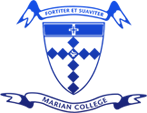 Mathspace
Mathspace Online Program


Plus a Range learning activities
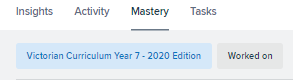 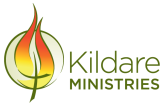 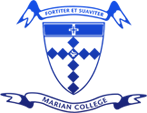 Insight into a student
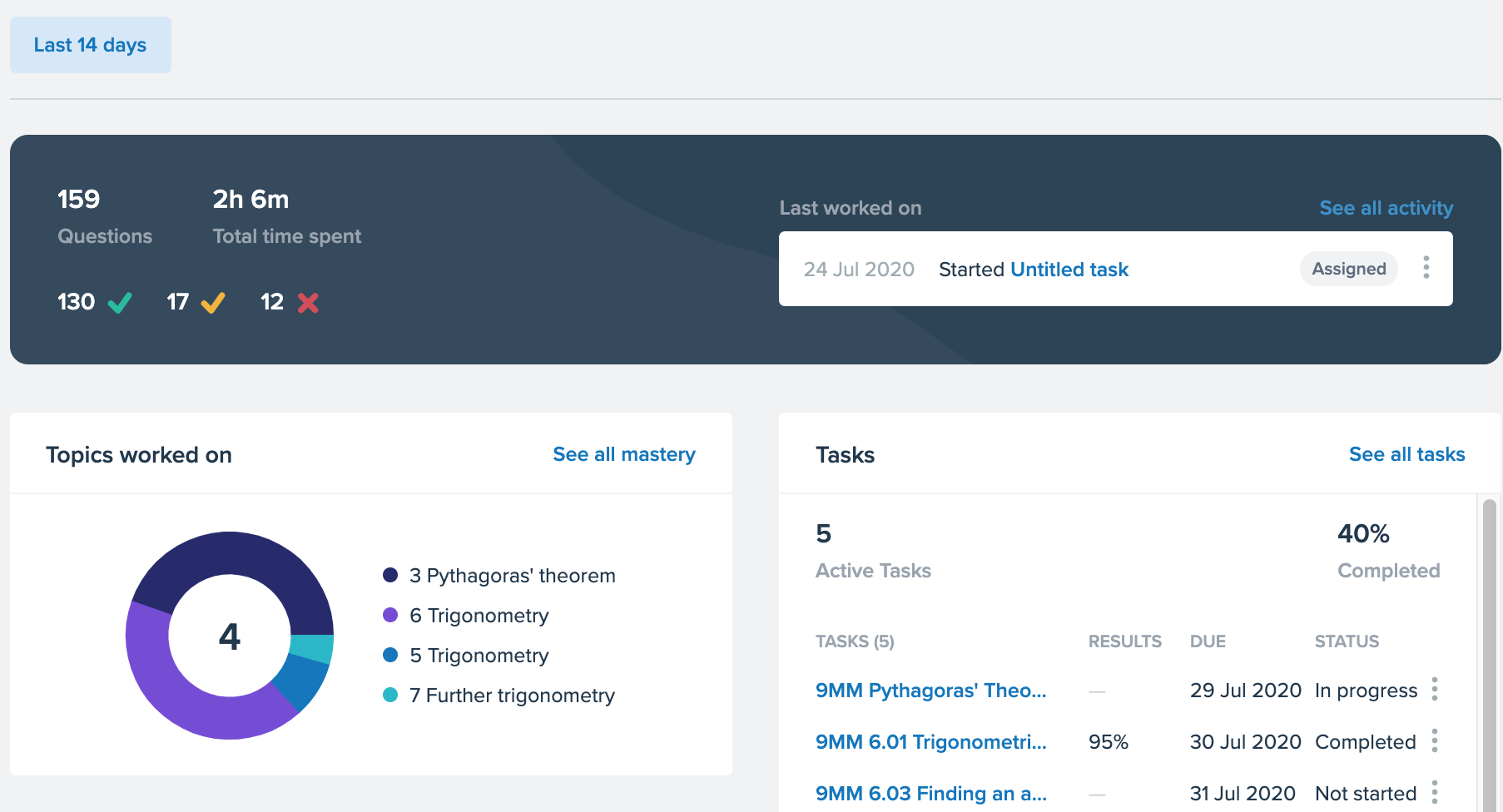 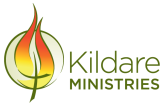 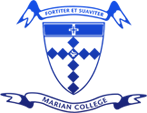 Student Mastery
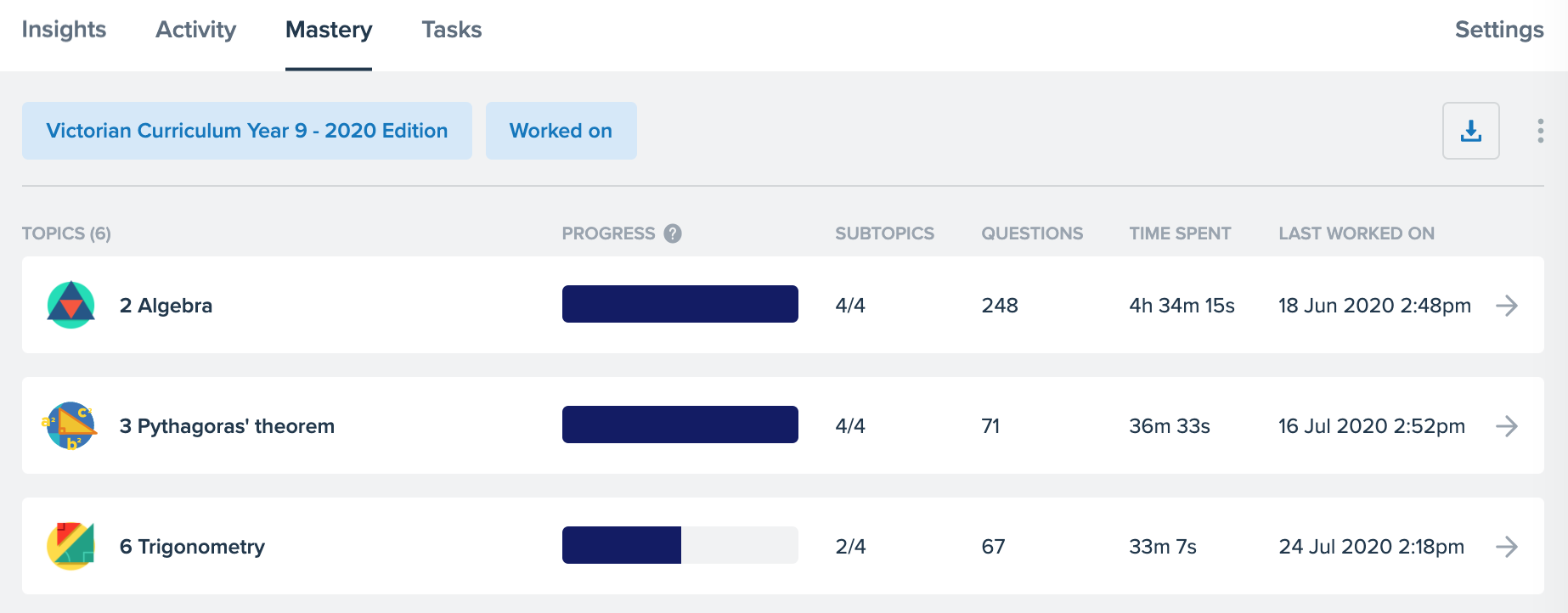 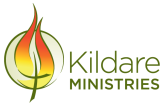 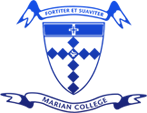 Extension
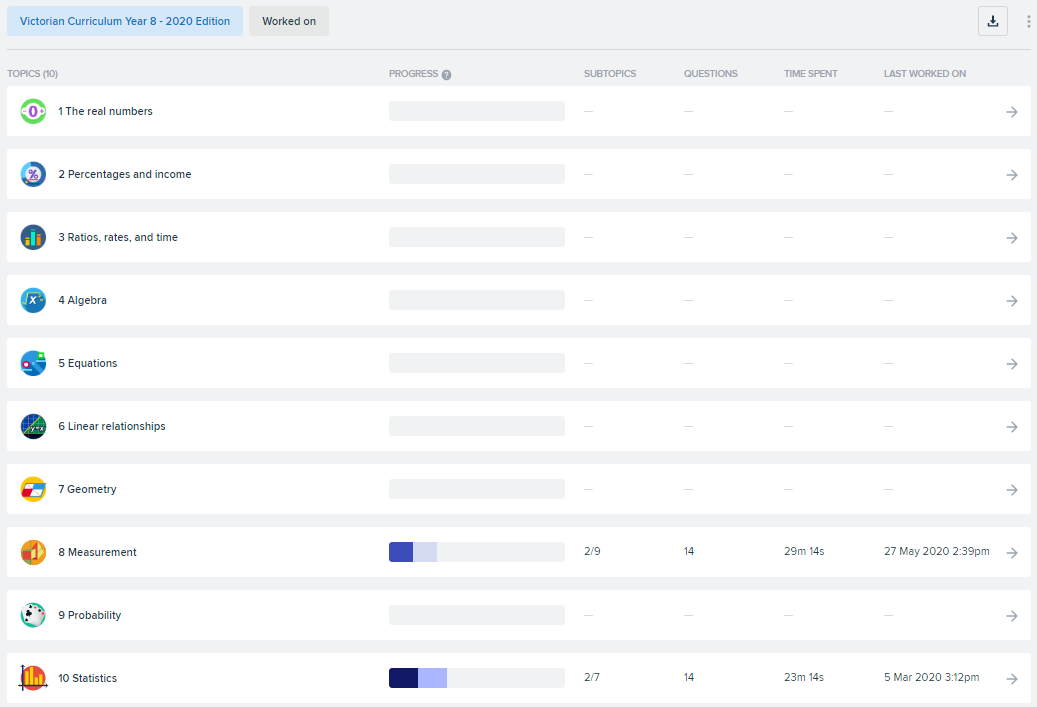 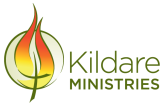 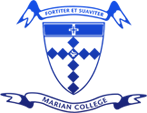 Year 7 Maths
Assessments
Problem Solving
Tests
Assignments
Any questions
Head of Maths
John Coghlan
coghlanj@mcararat.catholic.edu.au